Guess the Nursery rhyme
Click here to take the quiz
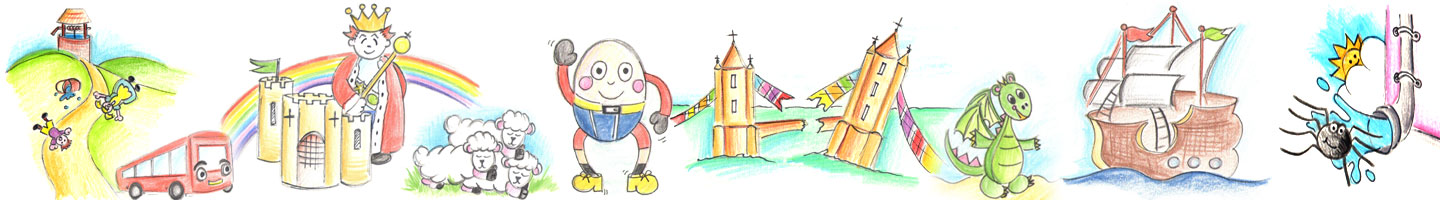 WHO AM I?I sit on a wallI had a great fallThe kings horses and men couldn’t fix me
Humpty Dumpty
Twinkle Twinkle little star
Jack and Jill went up a hill
Hey Diddle Diddle
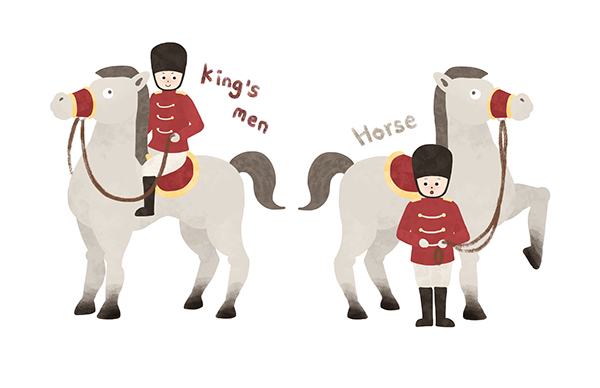 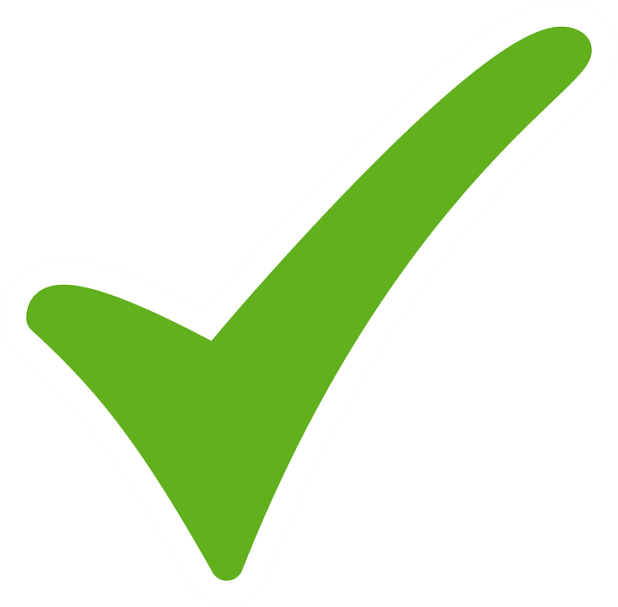 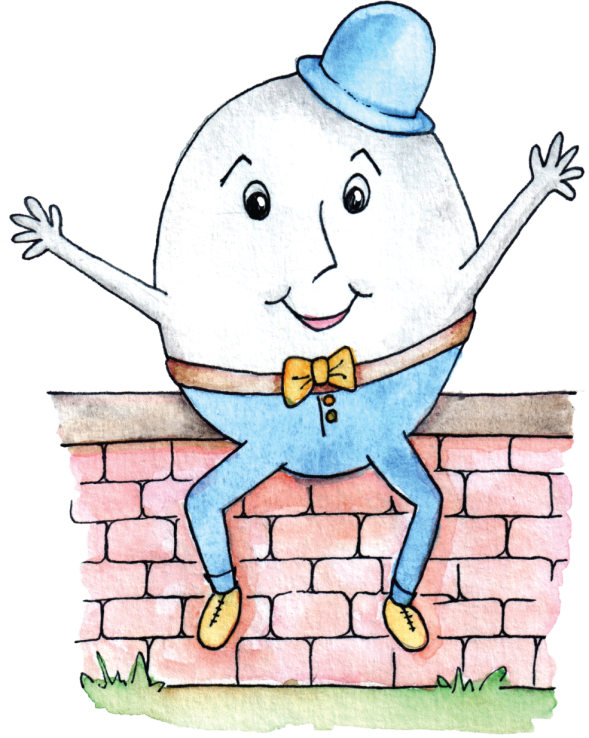 CORRECT
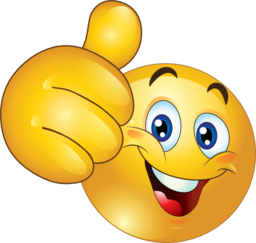 Next
WRONG, TRY AGAIN
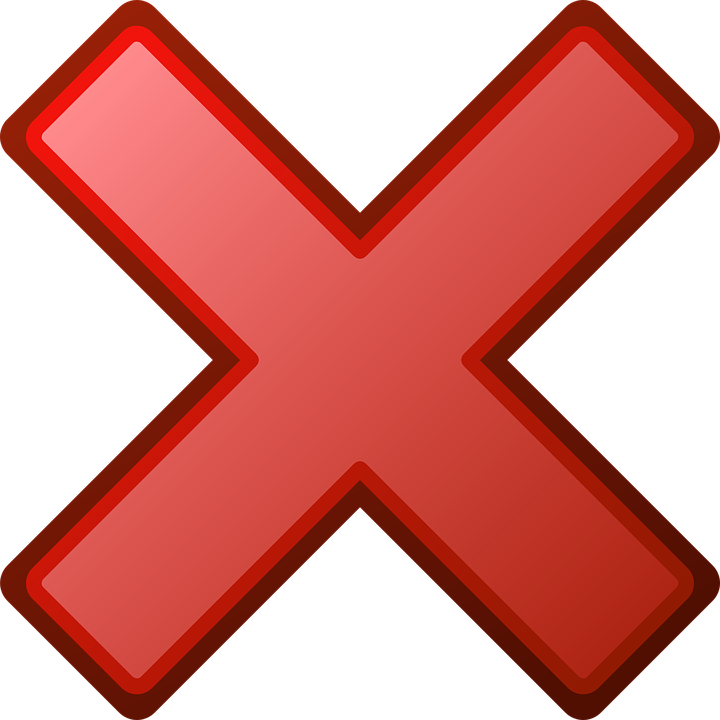 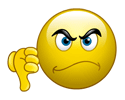 Back
Baa Baa Black Sheep, have you any wool? Yes sir, Yes sir…

How many bags full?
2
1
4
3
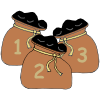 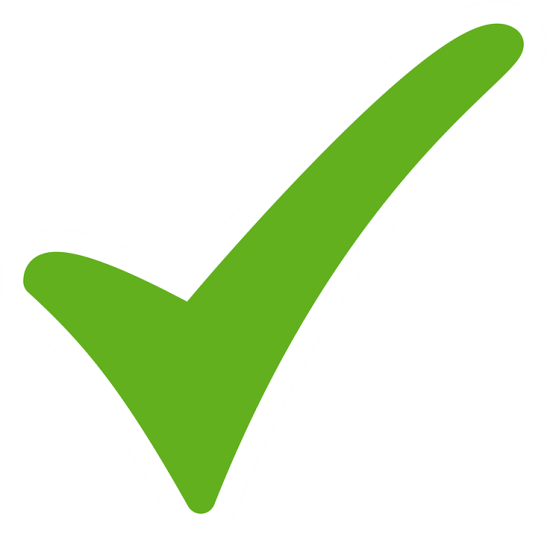 CORRECT
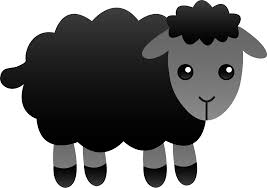 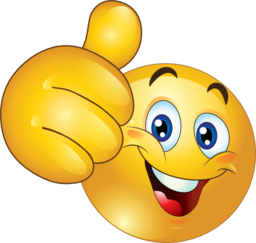 Next
WRONG, TRY AGAIN
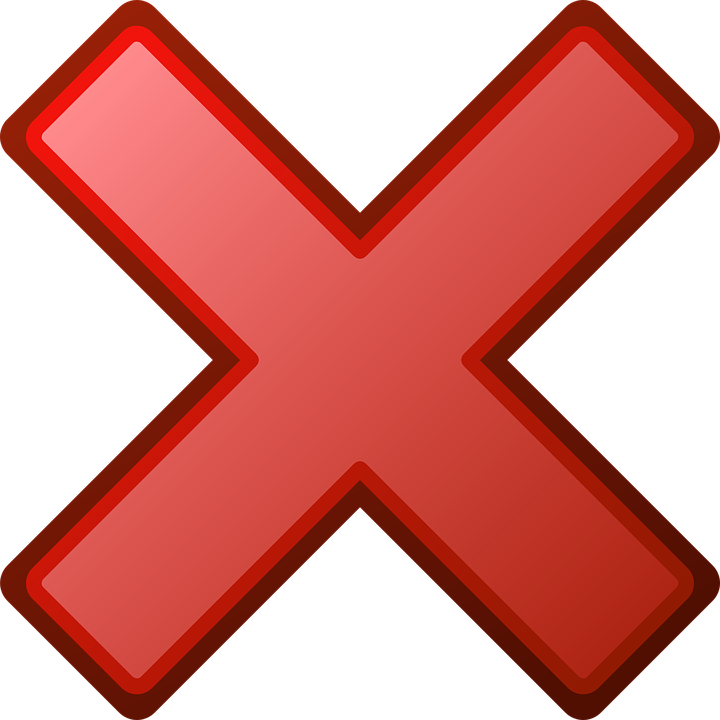 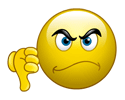 Back
WHO AM I?I live in the sky	I twinkle so brightI always wonder what you are

Can you guess who I am?
Hickory Dickory Dock
Mary had a little Lamb
Humpty Dumpty
Twinkle Twinkle little star
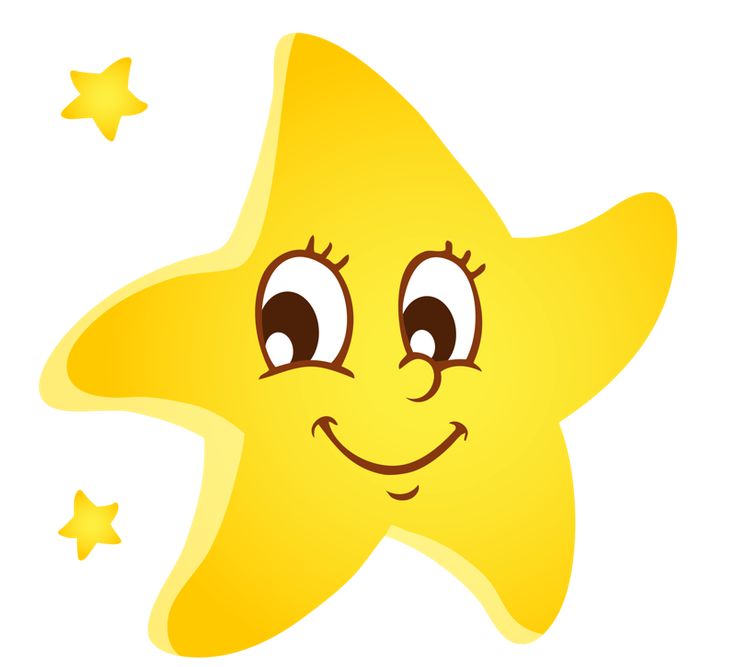 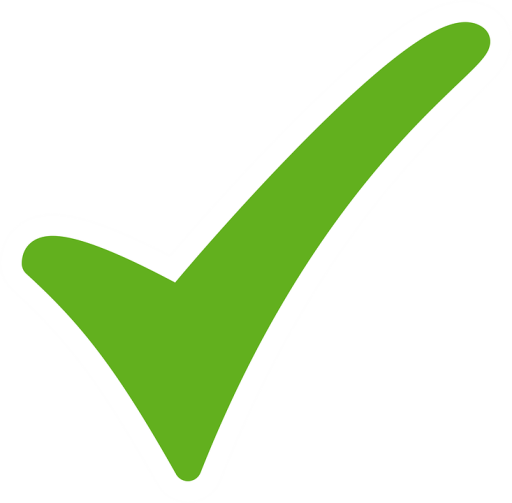 CORRECT
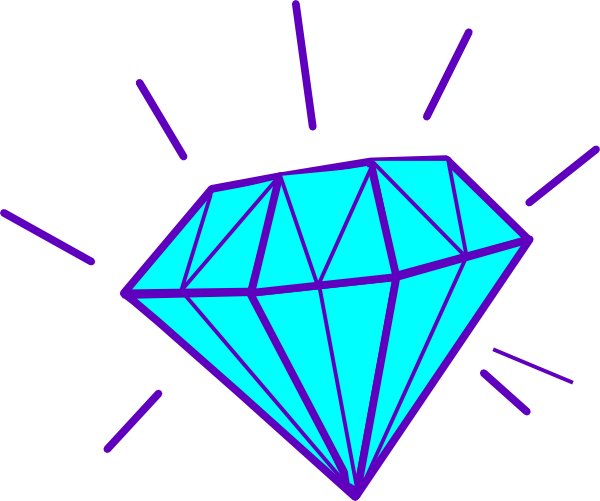 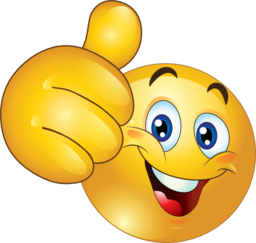 Next
WRONG, TRY AGAIN
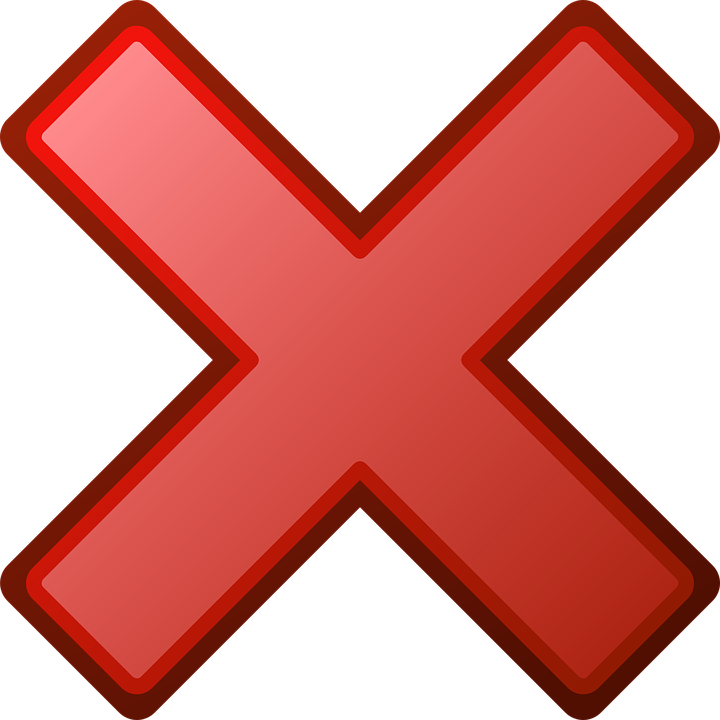 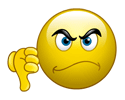 Back
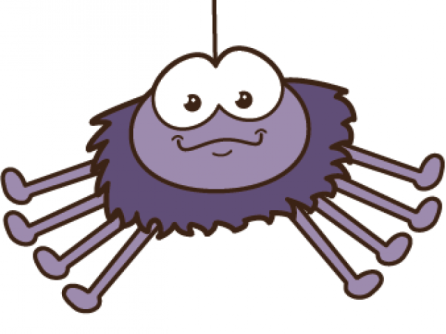 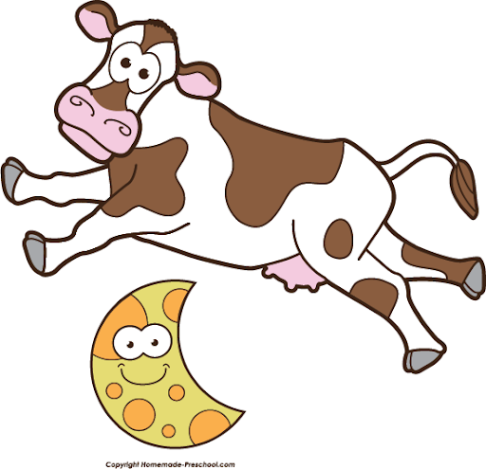 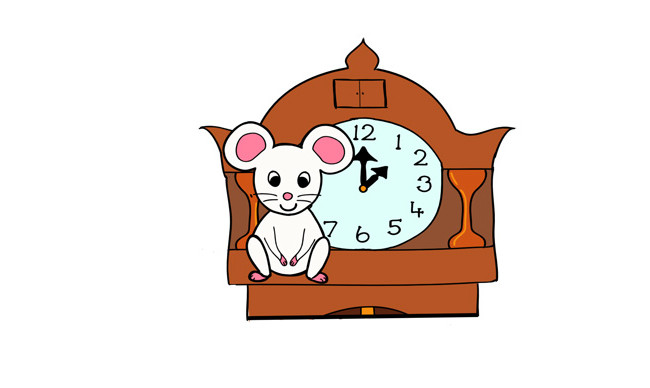 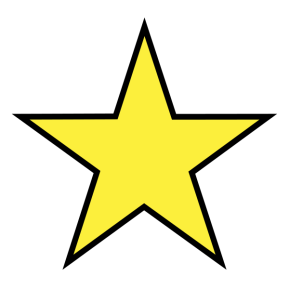 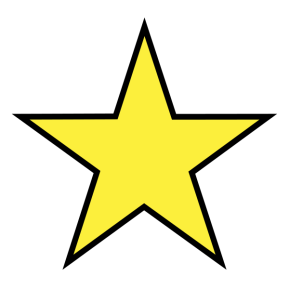 Well done!!!
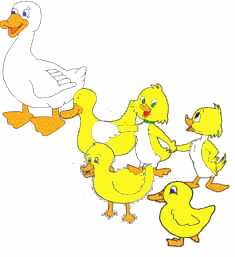 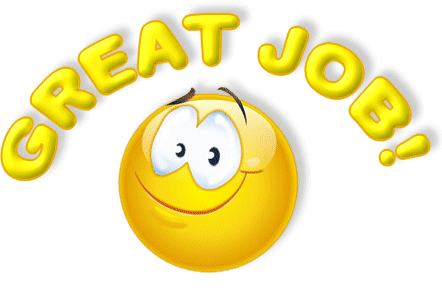